6-sinf
O‘zbek tili
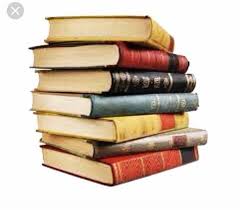 Mavzu: Kutubxona                         (Shaxs va narsa-buyum otlari, ularning yasalishi va qo‘llanishi)
Turayeva Munira Samatovna.Yashnobod tumani 231-maktab.
O‘tgan  darsda  berilgan  topshiriqni  tekshiramiz
5-topshiriqdagi  she’riy  topishmoqni yod olish.
Qat-qat emas qatlama, 
Bilsang, emas qatlama. 
Qatlamadan ham totli,
Atomdan ham qudratli.
Nur sochar, emas oftob,
Nomin o‘zing o‘ylab top?!
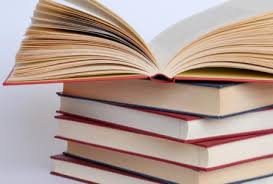 Turayeva Munira Samatovna.Yashnobod tumani 231-maktab.
O‘tgan  darsda  berilgan  topshiriqni  tekshiramiz
Maktab uchun zarur bo‘ladigan o‘quv qurollarining ro‘yhatini daftaringizga yozing.
o‘chirg‘ich
qalam
kitob
ruchka
chizg‘ich
daftar
Turayeva Munira Samatovna.Yashnobod tumani 231-maktab.
Kutubxonalar  tarixi
O‘zbekiston hududida miloddan avvalgi 1 ming yillikning so‘nggi asrlarida dastlabki kutubxonalar paydo bo‘lgan. Bular ilk kutubxonalar bo‘lib, kutub – arabcha «kitoblar», xona – forscha «uy», ya’ni kitob va hujjatlar saqlanadigan joy demakdir.
Turayeva Munira Samatovna.Yashnobod tumani 231-maktab.
Qadimgi  dunyo  kutubxonalari
Afsonalarga ko‘ra, O‘tror Yaqin Sharqdagi kutubxonaga ega bo‘lgan kam sonli shaharlardan biri bo‘lgan. Afsonalarda aytilishicha, Abu Nosir al  Forobiy tomonidan asos solingan O‘tror kitoblar omborxonasi mixga mixlangan lavhalar va papirus varaqalaridan tortib Evropa, Arab va Xitoy olamlarining o‘rta asr kitoblariga qadar kamida 33 ming jildni tashkil qilgan.
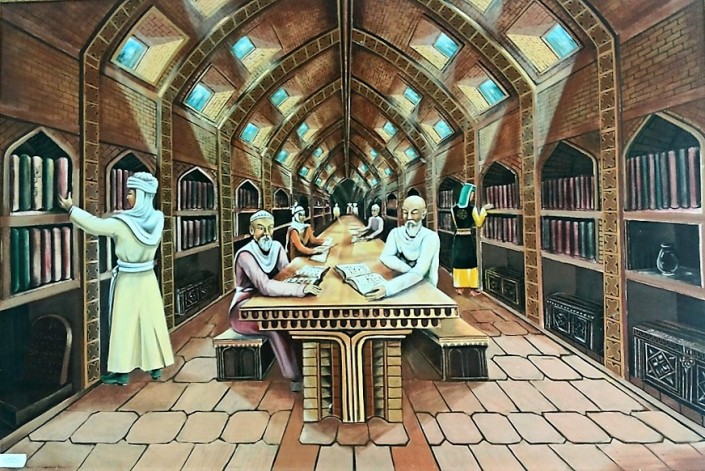 Turayeva Munira Samatovna.Yashnobod tumani 231-maktab.
Qadimgi  dunyo  kutubxonalari
Pergamon kutubxonasi qadimgi dunyoga ma’lum bo‘lgan va 200 mingdan ortiq qo‘lyozma va hujjatlardan iborat bo‘lgan. Shuningdek, u shaharning markazida joylashgan va Afina ma’budasining maxsus himoyasida bo‘lgan.
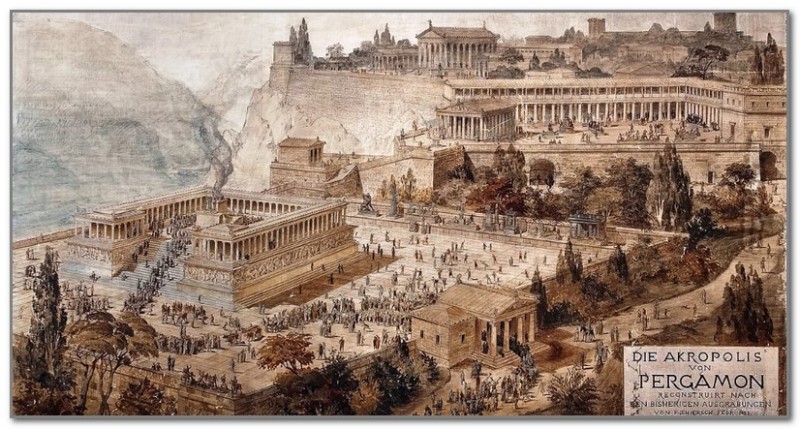 Turayeva Munira Samatovna.Yashnobod tumani 231-maktab.
Qadimgi  dunyo  kutubxonalari
Ossuriya kutubxonasi - qadimgi dunyoning eng yirik va eng muhim tadqiqot markazi bo‘lgan. Aynan shu yerda birinchi marta Yerning aylanasi o‘lchandi va yulduzlar katalogi tuzildi. Uning hududida laboratoriya binolari, botanika bog‘i, tibbiyot maktablari va juda ko‘p sonli kitoblar, ba’zi ma’lumotlarga ko’ra 500 000 nusxadan ortiq bo‘lgan.
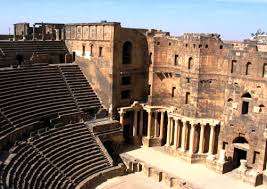 Turayeva Munira Samatovna.Yashnobod tumani 231-maktab.
Bilib  oling!
-q  narsa – buyum oti yasovchi qo‘shimcha a unlisi bilan tugagan fe’llarga qo‘shilganda a unlisi o  shaklida talaffuz qilinadi va shunday yoziladi. 

Masalan: 
tara+q – taroq 
     bo‘ya+q – bo‘yoq
Turayeva Munira Samatovna.Yashnobod tumani 231-maktab.
5 - mashq
Gaplarni o‘qing. Nuqtalar o‘rniga narsa – buyum otini yasovchi qo‘shimchalardan mosini qo‘yib ko‘chiring.
Dadam do‘kondan yangi muzlat…        sotib oldilar. 
2. Suz….      va qatiqning inson  salomatligi uchun foydasi ko‘p. 
3. Ela...    ham oshxona jihozi hisoblanadi.
4. Qir….          yordamida sabzi sharbati tayyorlanadi.  5. Stol ustida yelpi…..       turardi.
gich
ma
k
g‘ich
g‘ich
Turayeva Munira Samatovna.Yashnobod tumani 231-maktab.
6-mashq
6-mashq
Nuqtalar o‘rniga 2-qatorda berilgan so‘zlardan mosini qo‘yib ko‘chiring.
… dosh, …g‘ich, …paz, …gich, …chi, …chi, …don, …kor, …soz, …qich, …gi, …im.
Gul, och, sinf, sovutmoq, kiymoq, osh, sport, paxta, yelpimoq, soat, tuz, shifo, och, supurgi.
Turayeva Munira Samatovna.Yashnobod tumani 231-maktab.
Topshiriqni  tekshiramiz
guldon
soatsoz
ochqich
oshpaz
sinfdosh
tuzdon
sportchi
sovutgich
paxtakor
shifokor
supurgi
yelpig‘ich
kiyim
Turayeva Munira Samatovna.Yashnobod tumani 231-maktab.
Kreativ uslubdagi kutubxonalar
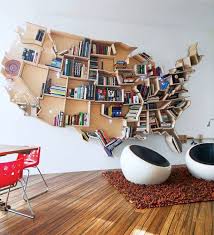 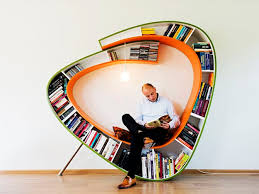 Turayeva Munira Samatovna.Yashnobod tumani 231-maktab.
Kreativ uslubdagi kutubxonalar
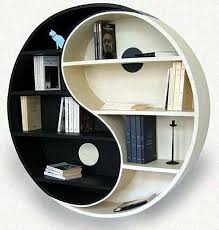 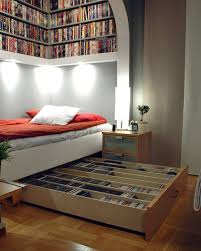 Turayeva Munira Samatovna.Yashnobod tumani 231-maktab.
Kreativ uslubdagi kutubxonalar
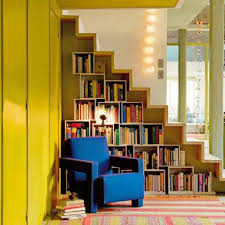 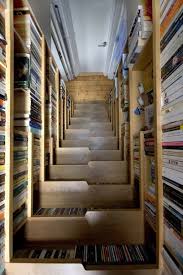 Turayeva Munira Samatovna.Yashnobod tumani 231-maktab.
Kreativ uslubdagi kutubxonalar
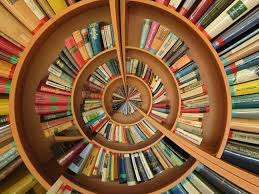 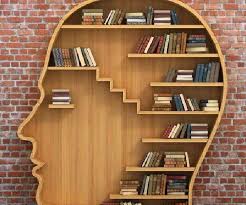 Turayeva Munira Samatovna.Yashnobod tumani 231-maktab.
Kreativ uslubdagi kutubxonalar
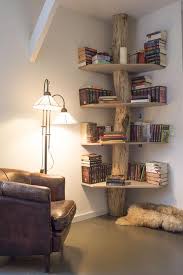 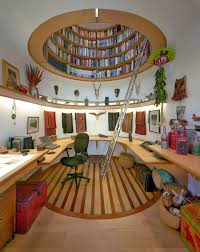 Turayeva Munira Samatovna.Yashnobod tumani 231-maktab.
Adabiy  o‘qish
Kitob  o‘qishning  hikmati

	Ibn Sino har kuni tongda kelib, kitob o‘qish bilan band bo‘lar edi. Uning bitta orzusi bo‘lib, uni Xojaga aytishga negadir tili bormas edi. Chunki kutubxona sohibi rozi bo‘lmasligini bilardi. Bir kuni Ibn Sino mutolagaa berilib ketib, kech bo‘lganini bilmay qolibdi. Xoja esa uni allaqachon ketib qolgan deb o‘ylab, eshikni qulflab uyiga jo‘nagan. Ertalab eshikni ochib kirsa, Ibn Sino kitob o‘qib o‘tirgan ekan. 
	- Ma’zur tuting, taqsir, bilmay eshikni qulflab keta beribman.
Turayeva Munira Samatovna.Yashnobod tumani 231-maktab.
Adabiy  o‘qish
- Sizga ko‘p rahmat bu ishingiz uchun, - dedi kulib Ibn Sino.
 - Bundan keyin ham ustimdan qulflab keta bering. Men bu kecha xazina ichida yotdim … 
	- Bunday qilishga mening haqqim yo‘q. Shuni ham aytib qo‘yayki, birorta kitobni uyingizga berolmayman.
	Gap tamom. Endi hamma narsa ravshan. Kutubxona ishonchli qo‘lda. Ibn Sino buning uchun dildan xursand. Axir jahonda tengi yo‘q bu kutubxonani avaylab kelajak avlodlarga yetkazmoq kerak. Axir bu xazinani to‘plash uchun allaqancha yillar kerak bo‘lgan-ku!
Turayeva Munira Samatovna.Yashnobod tumani 231-maktab.
Lug‘at
mutolaa  -  читать

ma’zur tuting -  извините

rozi  bo‘lmoq –  согласиться

ishonchli qo‘lda –  в надёжных  руках
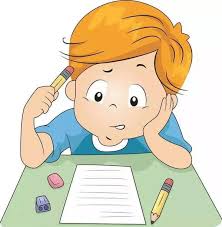 Turayeva Munira Samatovna.Yashnobod tumani 231-maktab.
Mustaqil bajarish uchun topshiriq
“Maktabimiz kutubxonasi”   mavzusida  kichik matn tuzing.
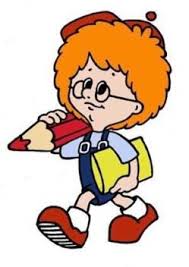 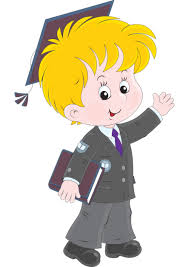 Turayeva Munira Samatovna.Yashnobod tumani 231-maktab.